Аномалии положения женских половых органов
Каримова Н.А
Определение
Аномалии положения половых органов – стойкое отклонение от их нормального положения, как правило, сопровождающееся рядом патологических явлений.
Норма
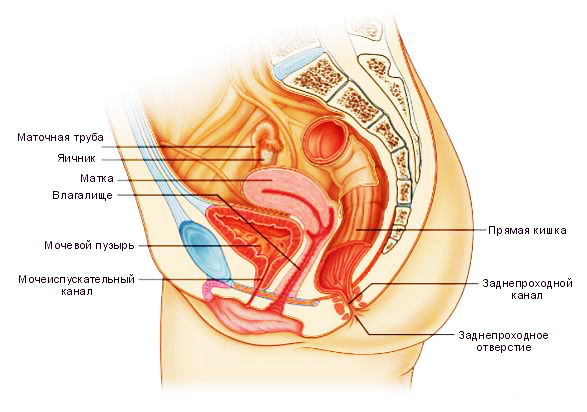 Антепозиция
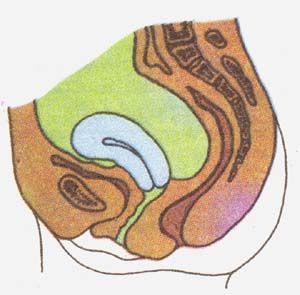 Ретропозиция
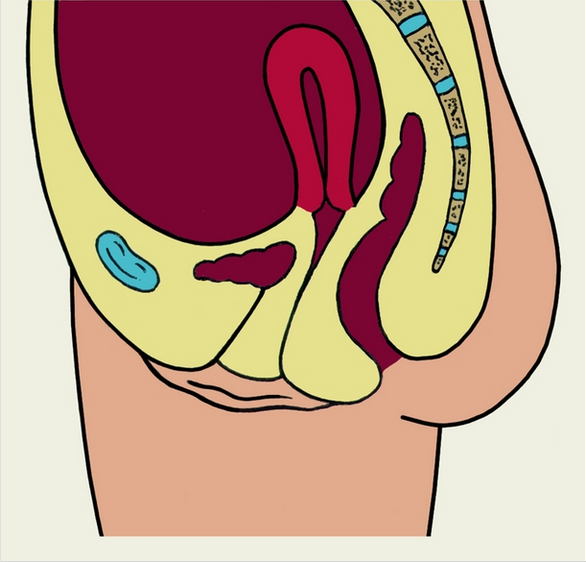 Латеропозиция
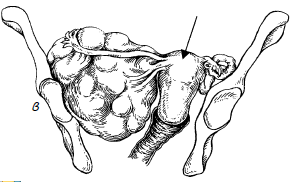 Гиперантефлексия матки
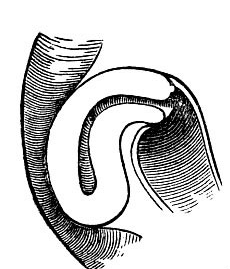 Ретрофлексия
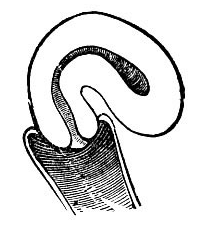 Ретродевиация матки
сочетание ретрофлексии и ретроверзии. Различают подвижную и фиксированную ретродевиации. При повороте матка повернута вокруг продольной своей оси.
Перекручивание матки
поворот ее при фиксированной шейке. Матка может подвергнуться перекруту при наличии одностороннего образования (киста, кистома) или подбрюшинно расположенного миоматочного узла.
Элевация матки
Смещение матки вверх. Возможна физиологическая элевация матки при полном мочевом пузыре и прямой кишке.
Опущение и выпадение влагалища и матки
Определение
такое положение этого органа, когда шейка матки располагается ниже интерспинальной линии. При выпадении матки выходит за пределы половой щели полностью (полное выпадение) или частично, иногда только шейка (неполное выпадение).
Классификация по Малиновскому
I степень — опущение половых органов 
II степень — неполное выпадение половых органов 
III степень — полное выпадение половых органов
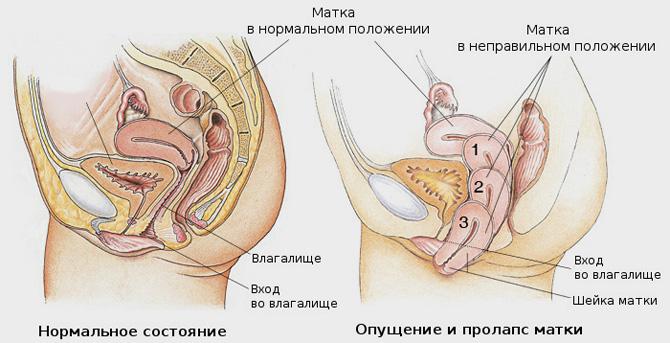 Этиология
травматизация мышц промежности и тазовой диафрагмы в родах (особенно если промежность не ушивают или она заживает вторичным натяжением), частые роды;
Этиология
слабость мышц промежности, не связанная с родами;
атрофия тканей в пожилом и старческом возрасте.
Клиника
болевые ощущения;
чувство тяжести внизу живота;
ощущение инородного тела во влагалище;
Клиника
нарушение дефекации и мочеиспускания;
недержание мочи и газов.
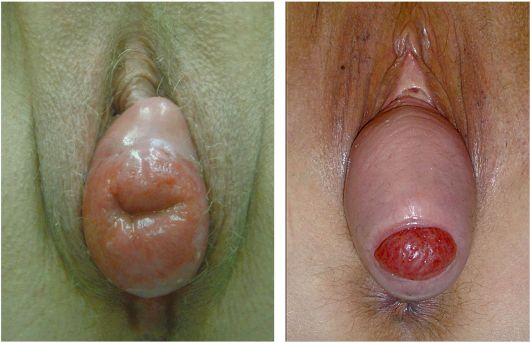 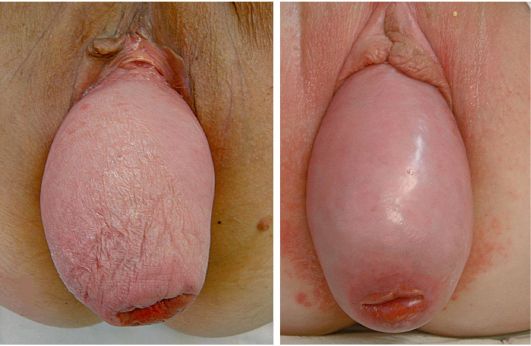 Лечение
Передняя кольпоррафия;
Кольпоперинеолеваторопластика;
Манчестерская операция;
Лечение
Влагалищная экстирпация матки;
Двухэтапная комбинированная операция в модификации В.И. Крас-нопольского;
Кольпопексия;
Лечение
Операции ушивания (облитерации) влагалища;
Вагинальная экстраперитонеальная кольпопексия (операция TVM - transvaginal mesh).
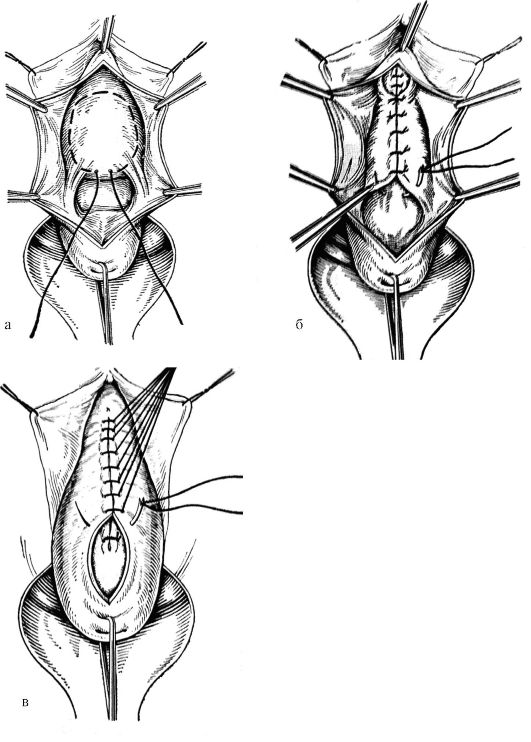 Этапы передней кольпорра-фии: а - ушивание фасции мочевого пузыря наложением кисетного шва и б - 2-го этажа узловых швов; в - ушивание влагалища узловыми швами
Спасибо за внимание!